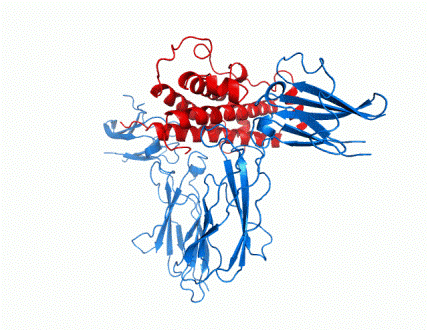 What’s Happening at GRSNews letter #1; March 1st, 2011Visit: http://www.ghresearchsociety.org
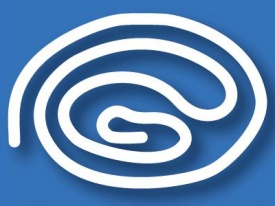 GRS-IGF 2010 Meeting in NYC

Oct. 3-7, 2010
351 Attendees
Student travel awards; 79 travel grants totaling $82,500  WOW!!
Thanks to Derek LeRoith and the LOC and POC for putting together a great meeting!
                
		     

    Selected Plenary Talks at the Meeting

D. Sinclair: Longevity genes, parlor trick or path to drugs that revolutionize medicine
D. Berryman: GH and fat distribution: To be and where to be
M.  Korbonitis: The curious case of Ghrelin
R. Baxter:  Who needs IGFs?  IGFBP3 activates 
	growth –stimulatory pathways
B. Forbes; Molecular mechanisms underlying IGF action
A. Lee: Targeting the IGF pathways in breast cancer
M. Kjaer: Role of GH/IGF-1 in adaptation of matrix in skeletal muscle and tendon to exercise
V. Longo: Conserved IGF-1 regulated genes and the prevention and treatment of age-related diseases
D. Waxman: Genomic approaches to unraveling the complexity of GH-regulated liver sex differences
M. Bidlingmaier: Diagnostic guidelines and GH assay variability
M. Holzenberger: IGF-1 receptor  in adults: What the cell-specific knockouts tell us
S. Camper: Strategies for identifying genes involved in cell lineage specification and expansion: from stem cell to hormone producing cells.
Upcoming Events

Prader-Willi Workshop
Montreal, (Oct 3-6, 2011) 
GRS-IGF Meeting
Munich  (Oct 16-20, 2012)
See advertisement below!!
GRS-IGF Meeting
Singapore (Oct 14-19, 2014) 
GRS-IGF Meeting
(2016, TBD)
Other Upcoming Workshops 
(dates TBD)
IGF1  deficiency
Safety of rhGH treatment
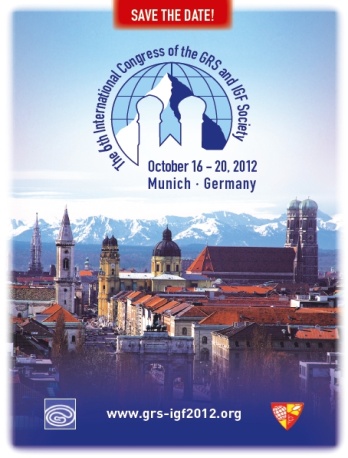 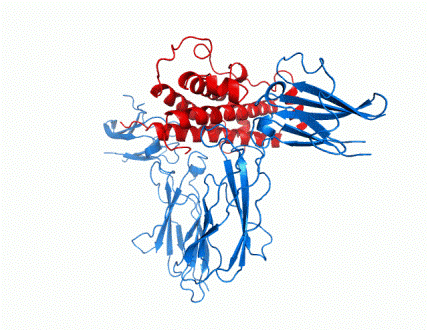 What’s Happening at GRS Page 2Visit: http://www.ghresearchsociety.org
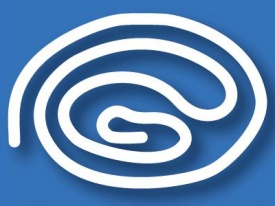 Supporting Member News
	           
	     GRS Council Supporting Member  Meeting, NYC,  	Oct. 5, 2011

A direct dialogue between GRS and Supporting Members was established during the recent NYC meeting which was quite valuable for its constructive input.
GRS intends to continue and institutionalize these types of meetings.

    Supporting Member Sponsored Satellite Sessions 	at our Meetings Now Approved
The timing of satellite meetings must not conflict with GRS meeting times
They could occur before or after the GRS-IGF meeting or could be held as a breakfast meeting
Host of the Satellite meeting will organize and support the entire event
Speakers for the Satellite meeting must be  submitted to GRS-IGF Program Organizing Committee for approval (so as not to conflict with speakers in the GHR-IGF Meeting)

GRS thanks Supporting Members for your 	continued and enthusiastic support!
Check Out Our ‘Most Recent’ 
Consensus Statement!
Consensus Statement on the Standardization and Evaluation of Growth Hormone and Insulin like Growth Factor Assays.
D Clemmons. 
Clin Chem. Feb 2. 2011 [E pub ahead of print]
Recent Publications

Growth Hormone Receptor Deficiency Is Associated with a Major Reduction in Pro-Aging Signaling, Cancer, and Diabetes in Humans. J Guevara-Aguirre, P Balasubramanian, M Guevara-Aguirre, M Wei, F Madia, C Cheng,  D Hwang, A Martin-Montalvo, J Saavedra, S Ingles,  R de Cabo,  P Cohen, V Longo .  
Science Tranlational Medicine, Vol 3, Issue 70, p 1-9, 2011   www.ScienceTranslationalMedicine.org

Antagonists of growth hormone-releasing hormone (GHRH) reduce prostate size in experimental benign prostatic hyperplasia. F  Ricka, A Schallya, N Blocke, M Nadjic, K Szepeshazia,
M  Zarandia,, I Vidaurrea,b, R Pereza, G Halmosa, and L Szalontaya. 
Proc Natl Acad Sci U S A. Feb 14.  2011 [Epub ahead of print]
www.pnas.org/cgi/doi/10.1073/pnas

The growth hormone receptor: mechanism of activation and clinical implications. A Brooks & M Waters.  Nature Reviews Endocrinology, 6,  p.515-525), 2010
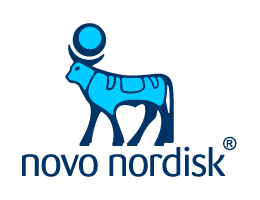 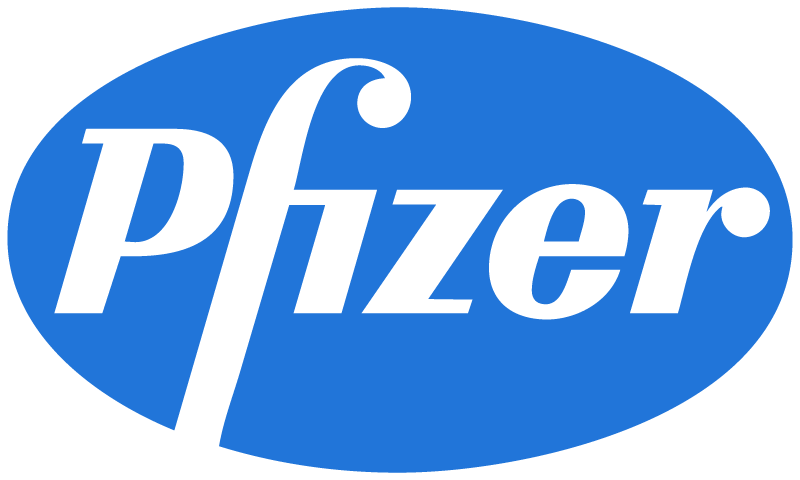 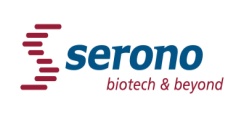 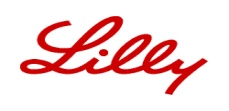 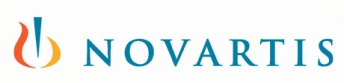 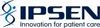 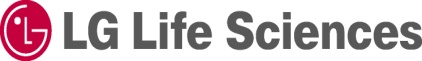